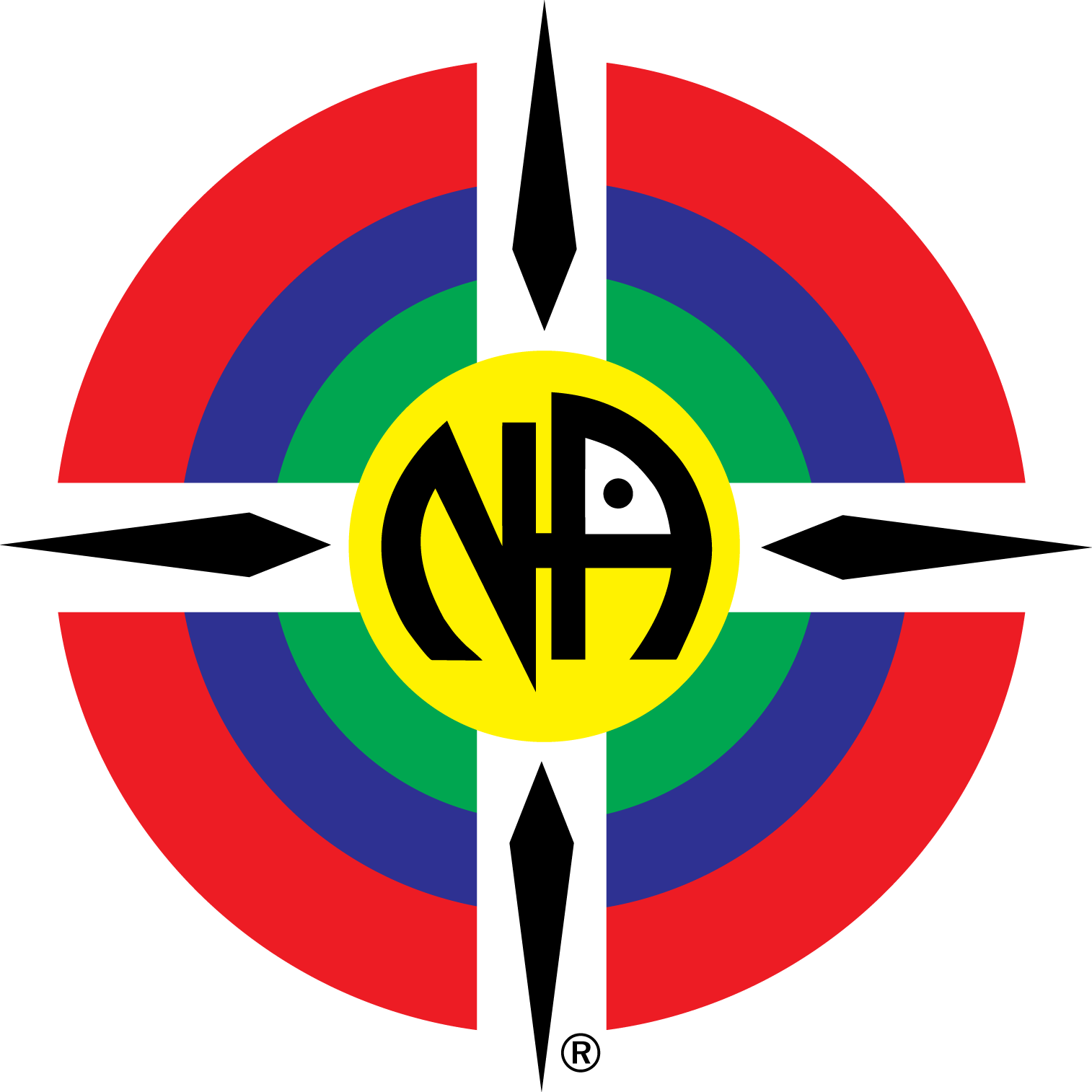 BUILDING STRONG HOME GROUPS
Building Strong Home GroupsGoals of the session
Stress the importance of a strong home group as the foundation of NA.
Identify and prioritize actions that can be taken to strengthen home groups.
Get involved in taking action!
Building Strong Home GroupsWhat, How, Why, & How Much
This workshop is meant to help you to strengthen your home groups. 
The main goal is to find ways to grow and improve.
We will model the workshop and then you can do it in your homegroups.
You can schedule an extra time for this workshop in your group or area business meeting or have a get-together on a separate day.
Building Strong Home GroupsIcebreaker
Imagine your table as a group. 
Give a name to your group (5 minutes to agree on a name).
What positive message do you want to put in this name?
Write the name of your group on a piece of card stock. Show it to everybody!
5 Steps for Success
Building Strong Home GroupsStep 1
Identify 2 Areas for Group Improvement
Choose one or two areas from the list below that the group can improve on.
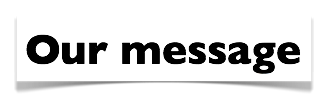 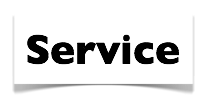 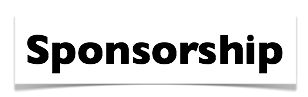 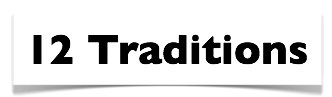 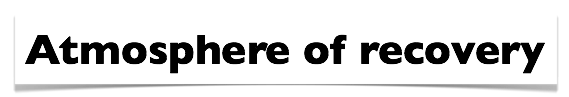 Building Strong Home GroupsStep 2
State the issues
Groups discuss what needs to be improved for the issues chosen.
Remember, keep it simple!
Don’t get too wrapped in the problem; move into the solution.
Building Strong Home GroupsStep 3
Brainstorm Solutions
As a group, discuss solution ideas. 
Focus on ways to make progress; don’t worry about being perfect.
Small improvements are better than no improvements.
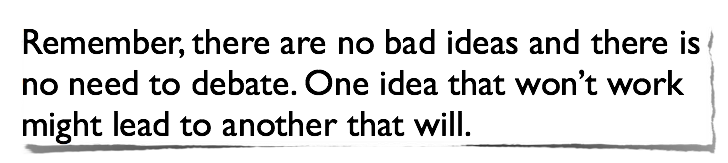 Building Strong Home GroupsStep 4
Choose the Solutions
Choose the ideas that most members agree on. If needed, this can be done by a simple vote.
Building Strong Home GroupsStep 5
Make Decision(s)
From the brainstorming, look for simple, practical actions the group can take to implement the solutions. Be specific about who will carry out the action, what exactly they are going to do, when they are going to do it by, and how much it is going to cost.
Building Strong Home GroupsCall to Action
This is a simple inventory process that groups can use to improve 
Some groups choose to do this once a year
You can try it at your homegroup